Verbs for Grade 5
Complete the sentences:


I  ________ to the music.
1. See
2. listen
3. read
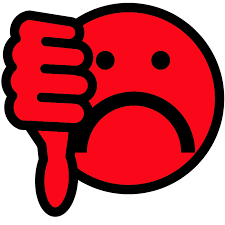 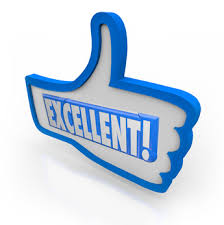 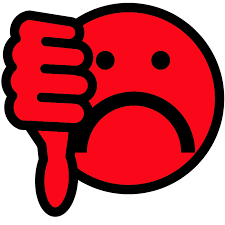 2. I _______ basketball with my friend
1. jump
2. look
3. play
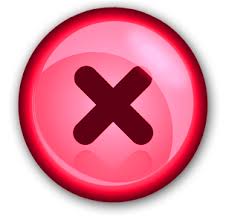 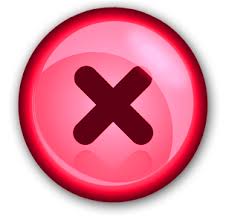 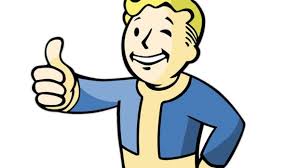 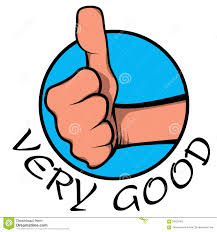 3. I _______ tasty food.
1. eat
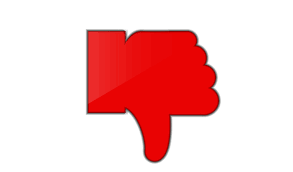 2. go
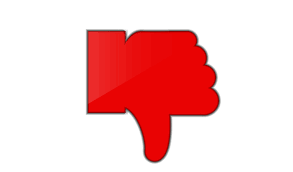 3. read
4. I __________ to the zoo every week.
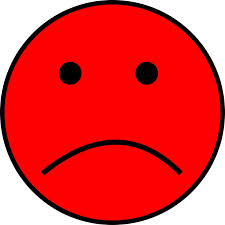 1. Stand up
2. go
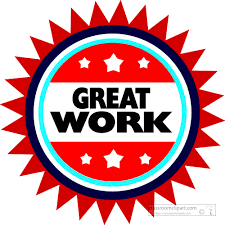 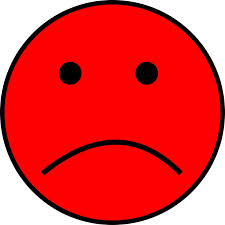 3. talk
5. I _______ on a table.
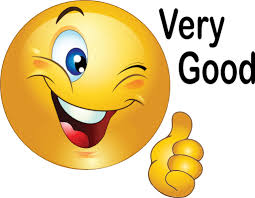 1. look
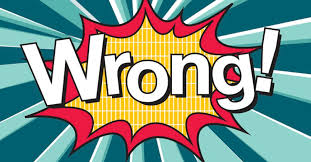 2. Sit
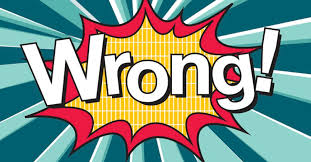 3. Write
6. I ______ the truth.
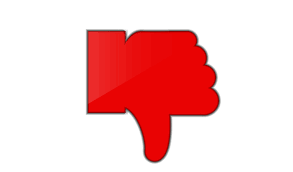 1. say
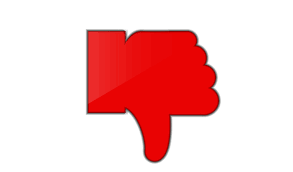 2. see
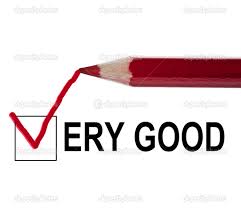 3. sing
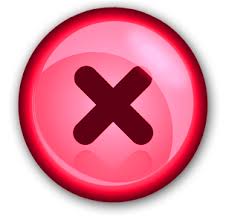 7. I __________ funny story.
1. eat
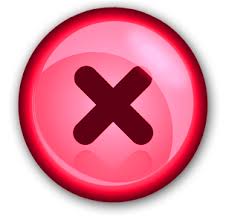 2. read
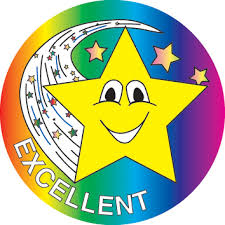 3. run
8. I _______ my homework every day
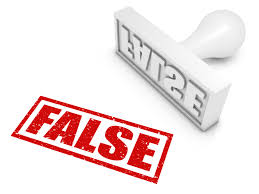 1. Talk
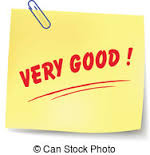 2. jump
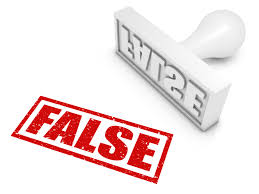 3. Write
9. I ______ on the cell phone.
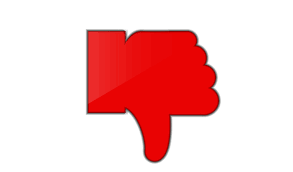 1. run
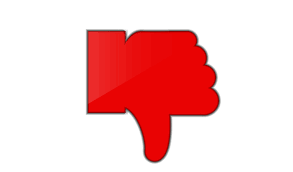 2. talk
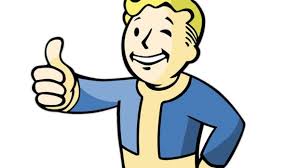 3. write
10. I _______ in my workbook.
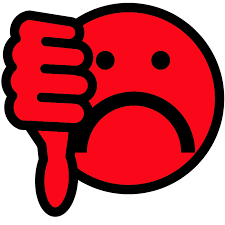 1. sing
2. jump
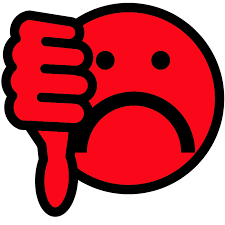 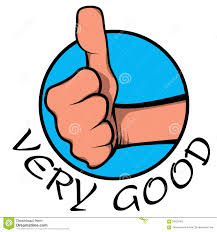 3. write